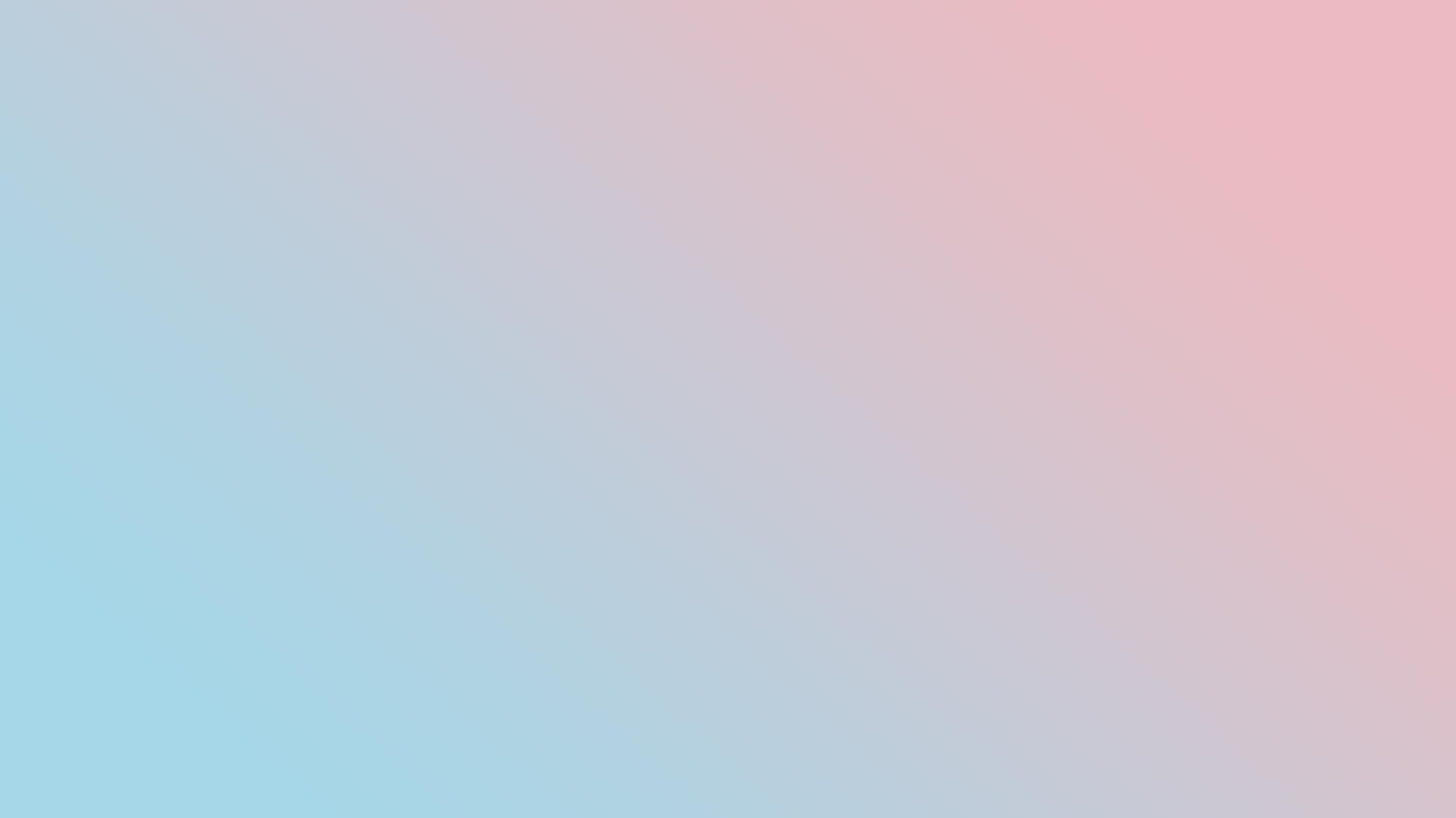 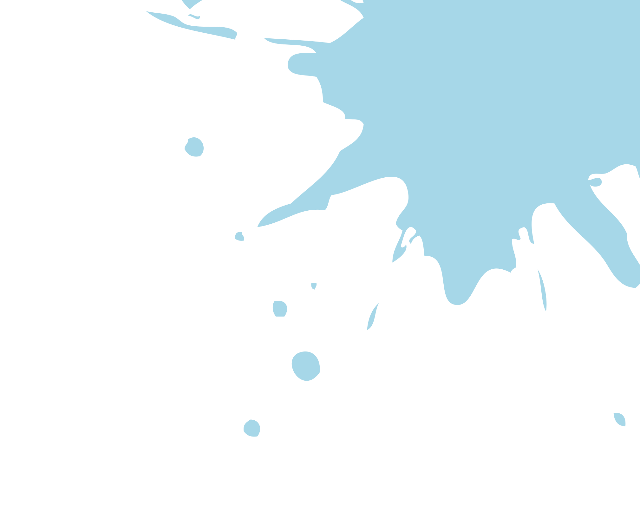 FASHION GENERAL
Examination notes
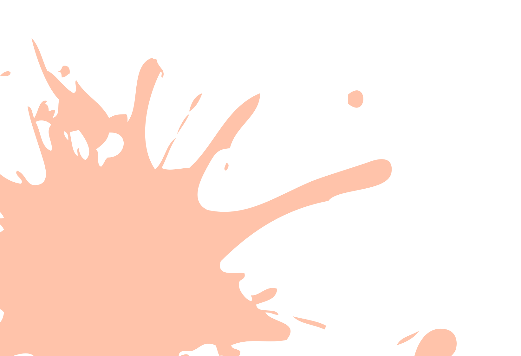 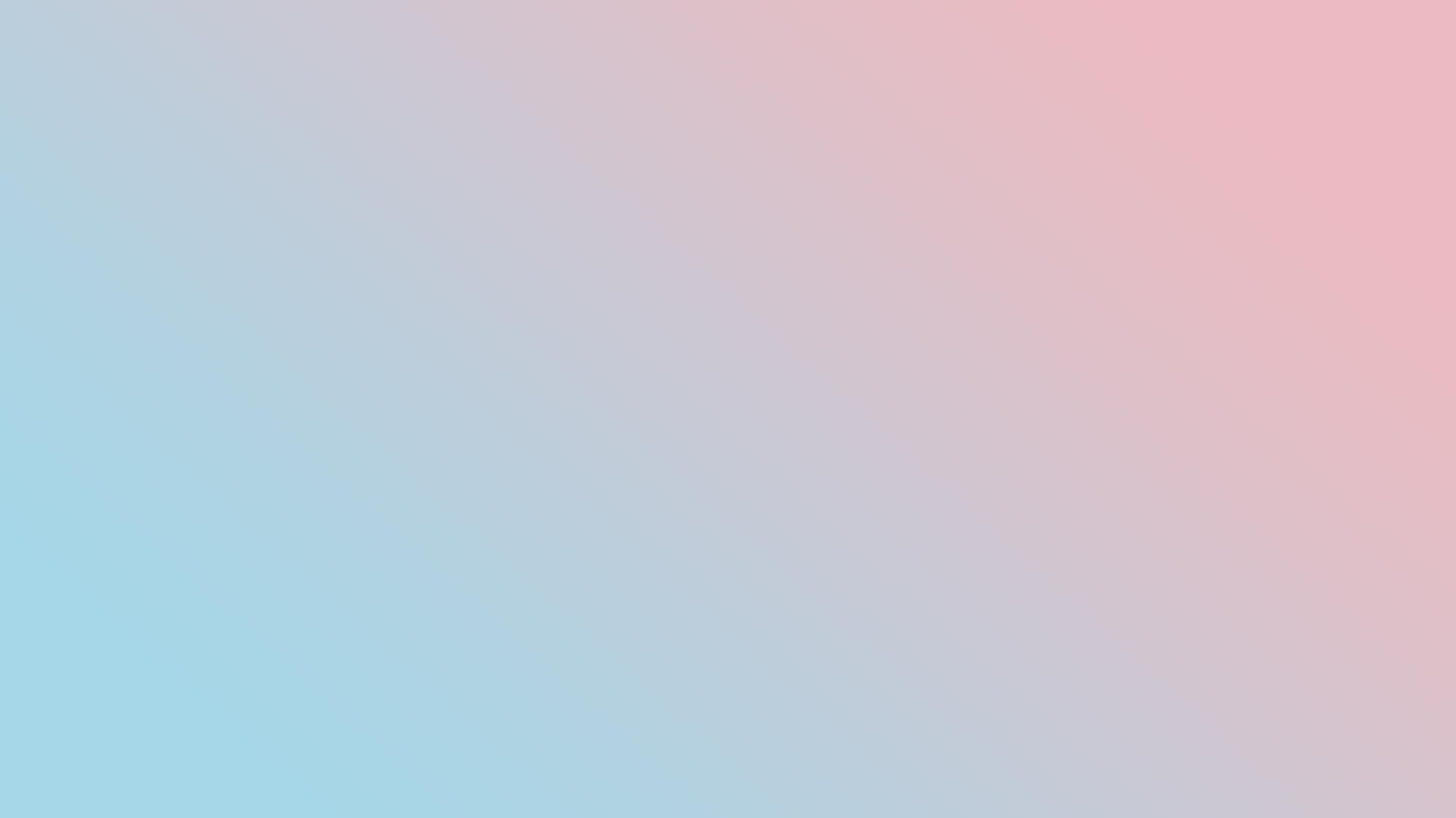 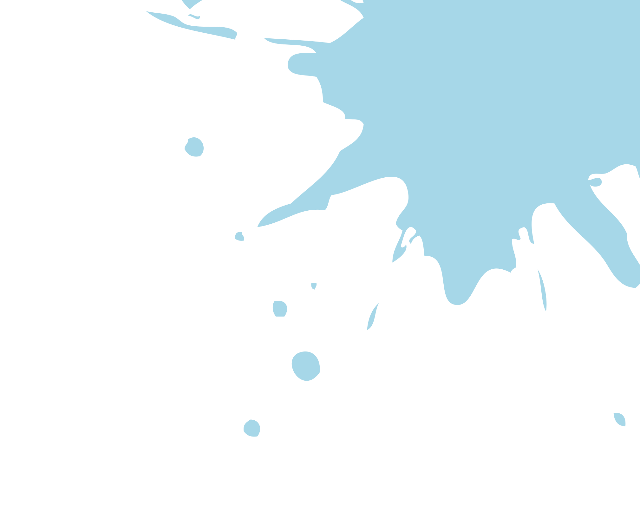 FASHION GENERAL
Final exam time： 6.1 (B2.23 13:20-14:55）
                               13.1 (B2.23 13:20-14:55)
                                20.1(B2.23 13:20-14:55)
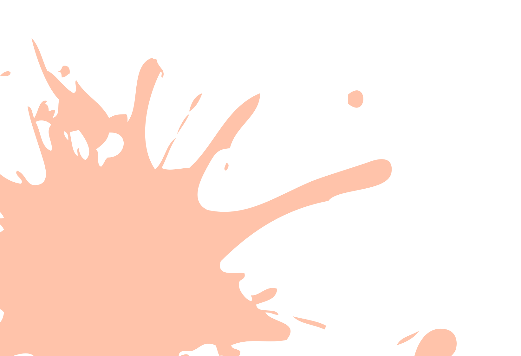 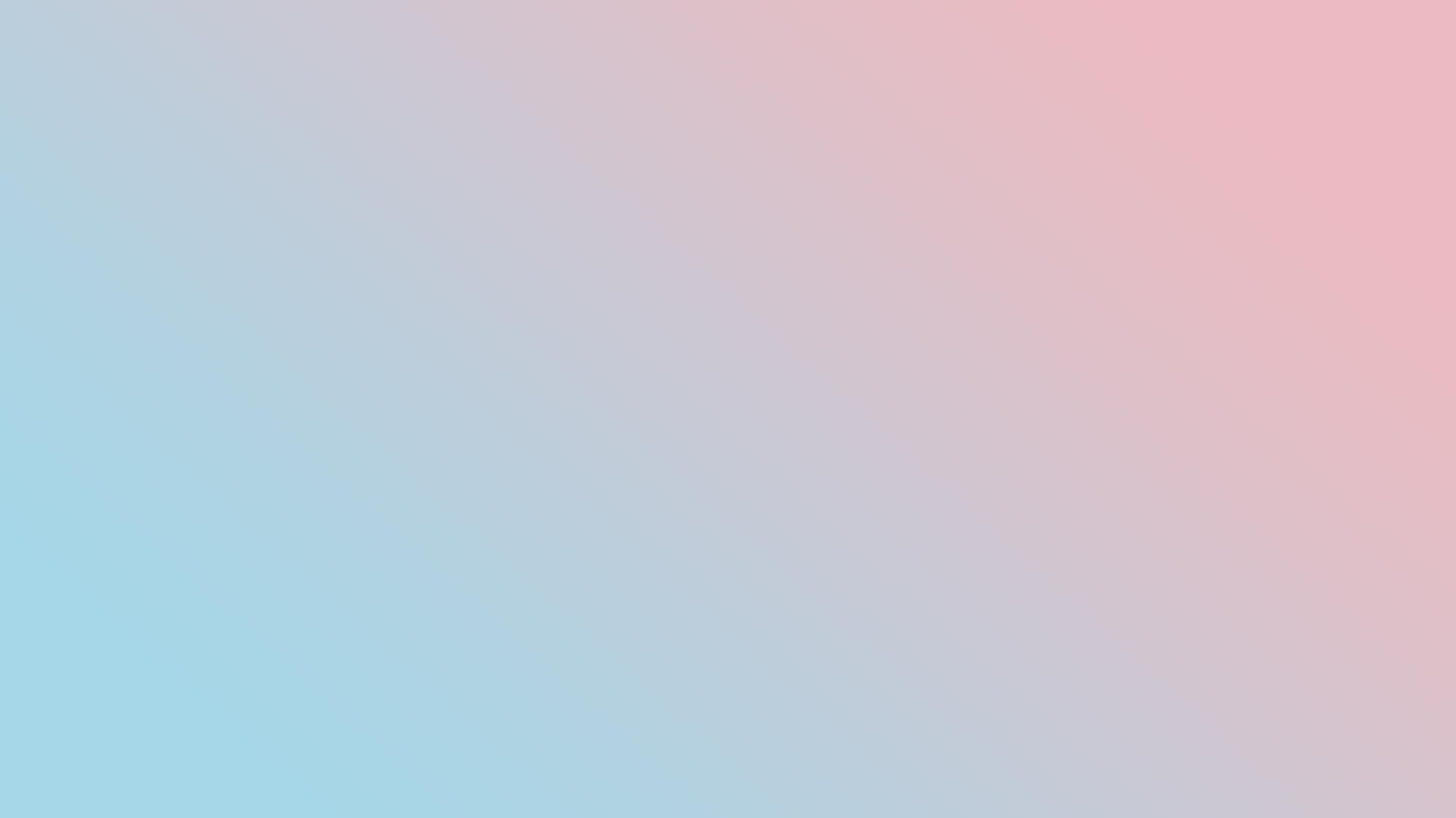 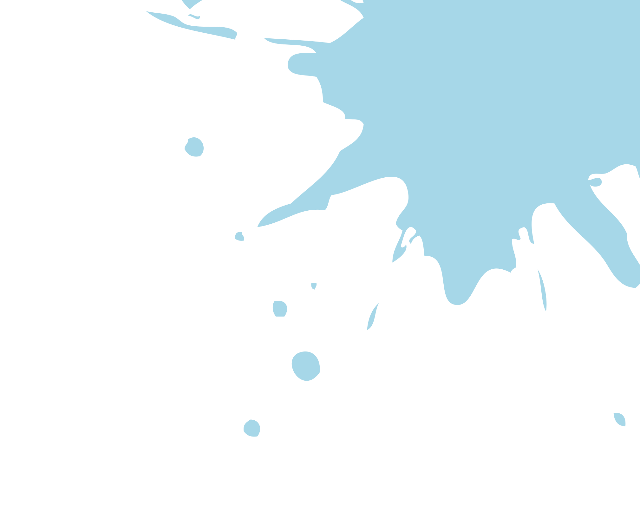 We will have an article writing in the final exam paper. This article will take 10 points in the final exam. The topic is self-introduction. This article should be at least 60 characters. Content is unlimited. Below 60 characters, the highest score is 5 points, above or equal to 60 characters, the lowest score is 5 points
FASHION GENERAL
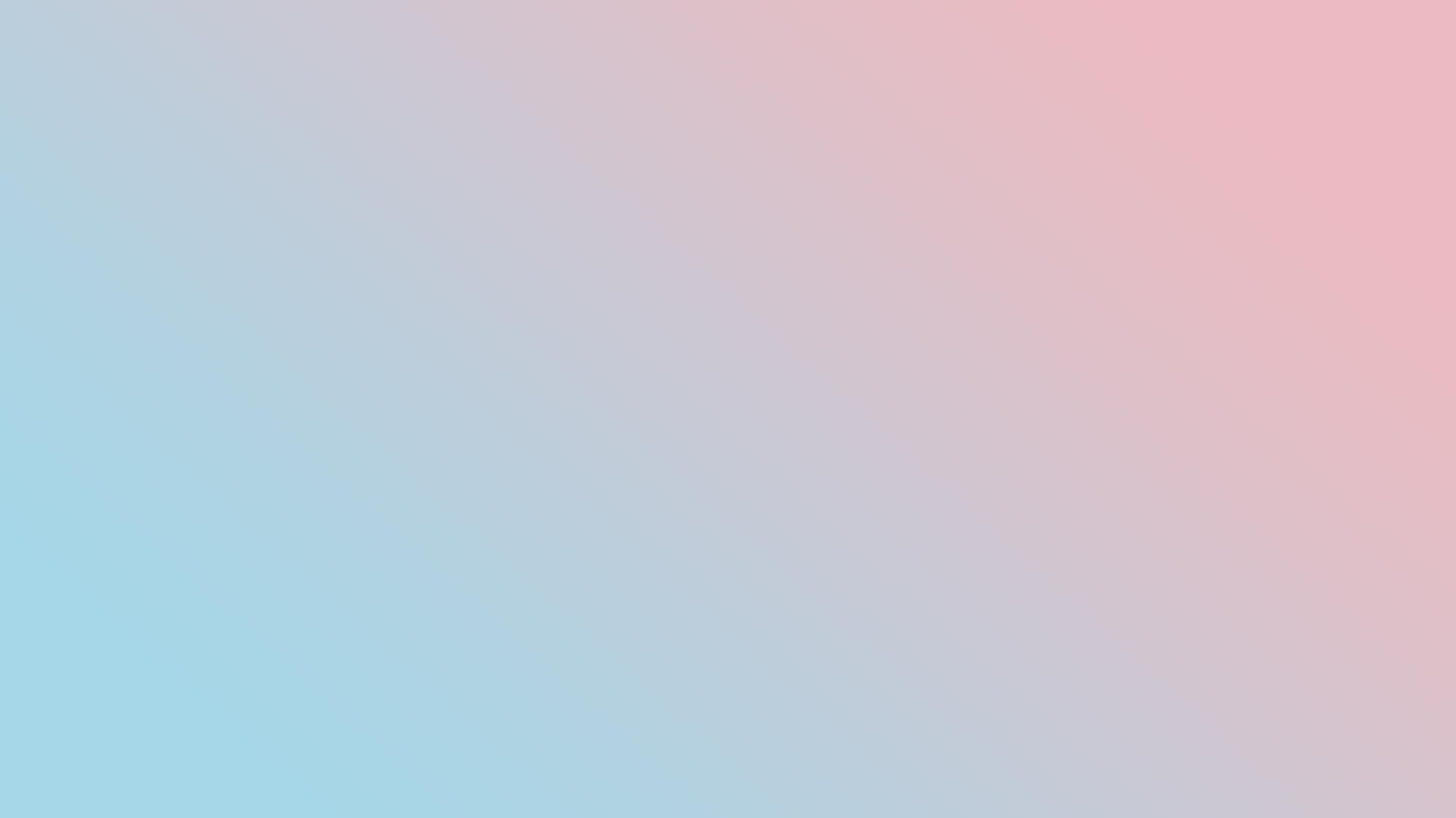 If your name is green, it means you will befall, but in the end, whether you can take the final exam will be determined by Mr. Du. You can write to ask him or wait for his reply. This list will submit to Mr. Du this evening.
If your name is not green, this is your total score. Please remember to take the final exam on time. If you have questions about your score, you can find me after class.
FASHION GENERAL
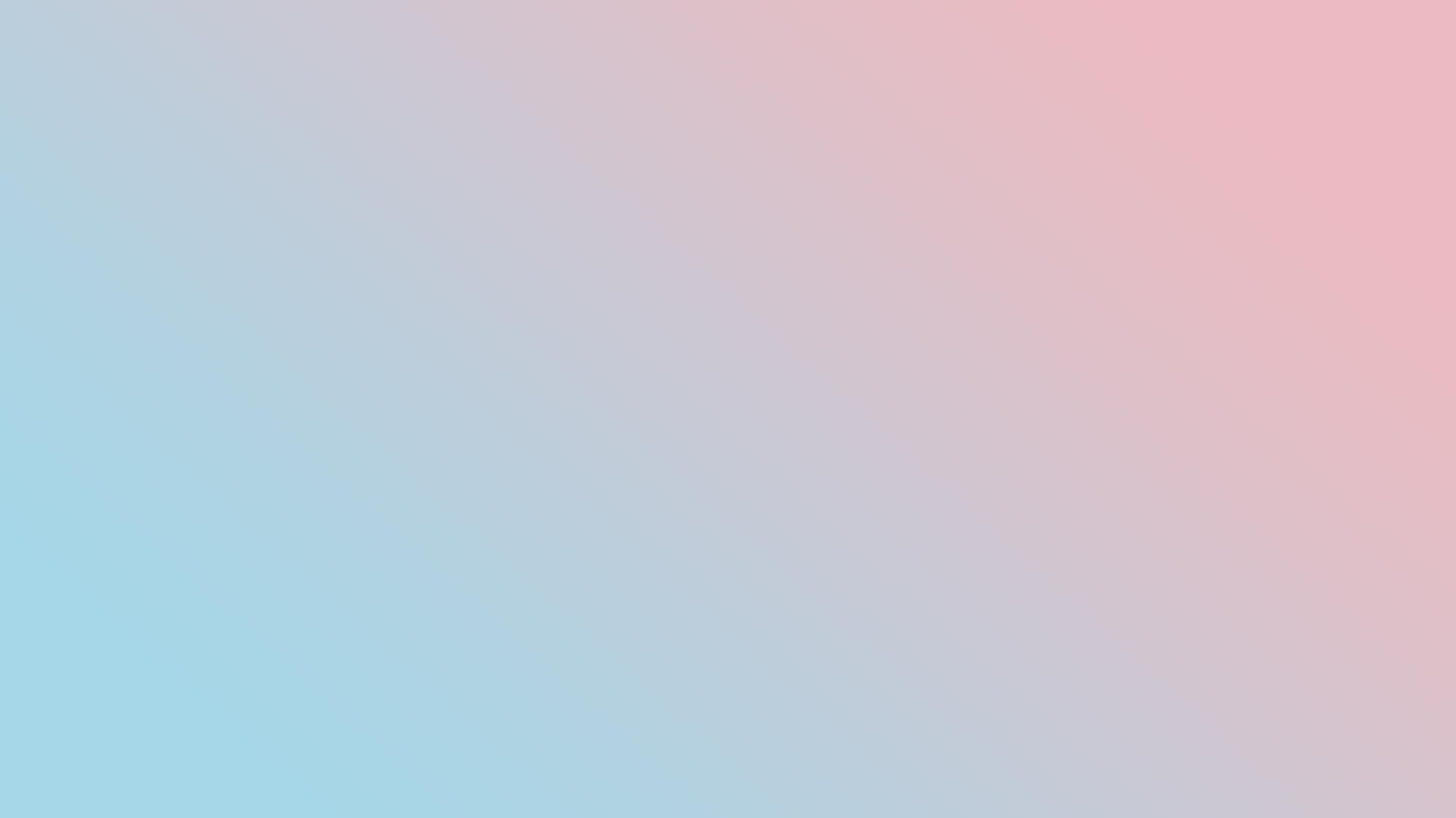 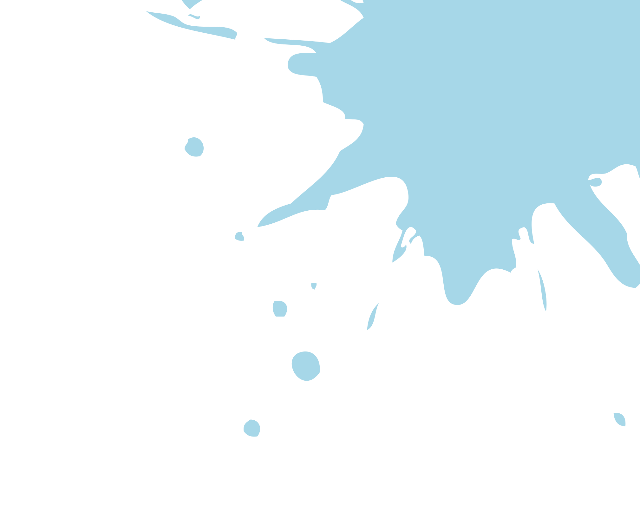 FASHION GENERAL
Good luck with your exam!
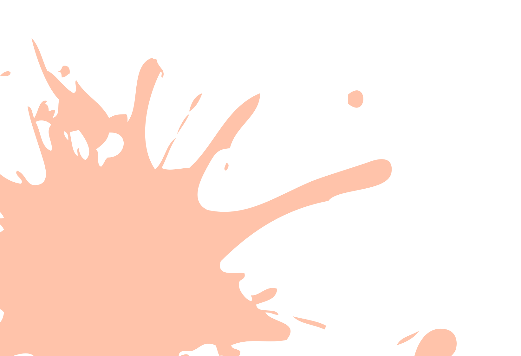